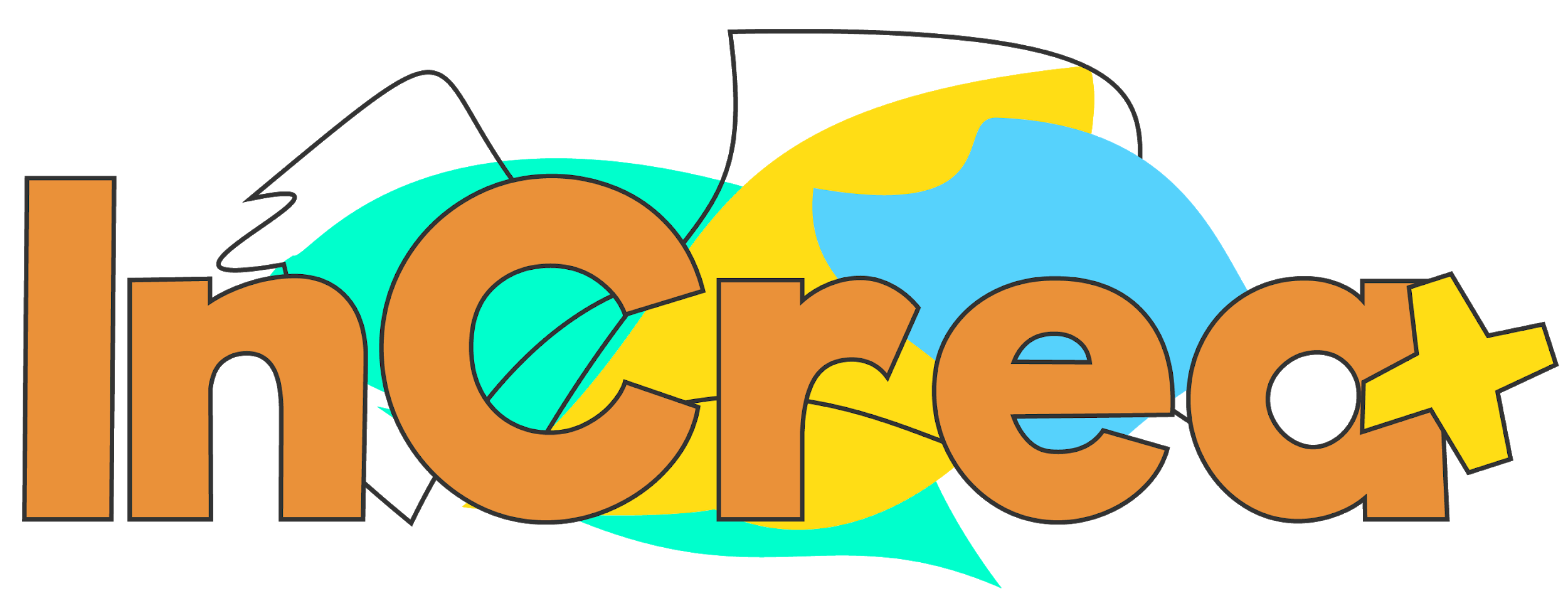 Inclusive CREAtivity through Educational Artmaking
Increa+ Training per professionisti
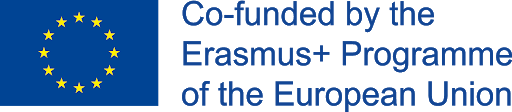 This project has been funded with the support from the European Union.
This material reflects the views only of the author, and the Commission cannot be held responsible for any use which may be made of the information contained therein.
Fondamenti del Curriculum InCrea+

Come garantire l'inclusività in classe
[Speaker Notes: USE THIS SPACE TO ADD NOTES FOR THE TRAINERS]
Obiettivi della lezione:
Scoprire gli obiettivi del Curriculum di Increa+;
Approfondire le scelte e i fondamenti alla base del Curriculum;
Comprendere la struttura del Curriculum;
Riconoscere i discutere sulle modalità per favorire l’inclusione in classe;
Il Curriculum InCrea+ si propone di...
…Fornire un metodo innovativo di educazione inclusiva e promozione del benessere attraverso l'implementazione di contenuti e pratiche educative artistiche
Sviluppare risorse di apprendimento, materiali, attività educative artistiche e moduli di formazione per promuovere la creatività, la cultura, il dialogo multiculturale, le risorse psicologiche e le principali abilità del 21° secolo negli studenti/studentesse dell'istruzione secondaria (da 11 a 16 anni).
Promuovere l'inclusione sociale degli studenti e studentesse delle scuole secondarie con Bisogni Educativi Speciali, degli studenti appartenenti a minoranze o delle famiglie a basso reddito.
Migliorare le abilità e le competenze degli insegnanti nell'istruzione inclusiva.
Fornire una serie di nuove abilità e competenze per il Settore Culturale-Creativo (SCC).
Promuovere la possibile collaborazione tra specialisti dell'arte, esperti di educazione e insegnanti.
Choices for the InCrea+ Curriculum
Quali aree hanno guidato lo sviluppo del curriculum?
Quali sono le scelte su cui si fonda il Curriculum?
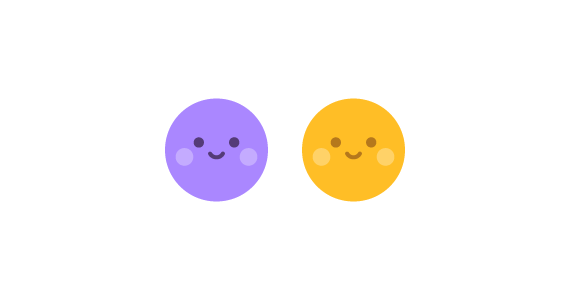 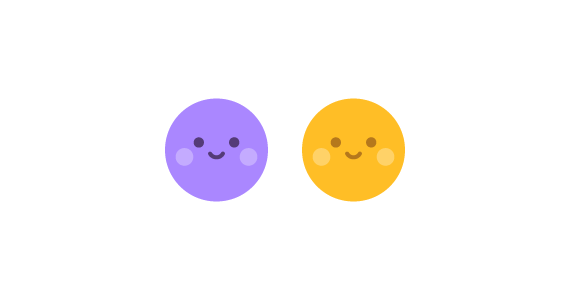 Inclusione
Abilità del 21° secolo
Arte
UDL
Foundations of the Curriculum
Inclusion
“L'inclusione sociale riguarda ogni persona che prende parte alla società e ha il controllo sulle proprie risorse. Si tratta anche di una comunità che si prende cura dei suoi membri, li fa sentire i benvenuti ed è disposta ad adattarsi alle loro varie esigenze”.																Marino-Francis and Worrall-Davies (2010, p.38): 


Il Progetto InCrea+ considera:
Inclusione come processo in cui vengono garantiti pari accesso e opportunità a tutti all'interno di un determinato gruppo senza ostacoli o pregiudizi, considerando i bisogni, le capacità, le abilità e le particolarità individuali
Educazione inclusiva come processo in cui l'istruzione è accessibile a tutti e offre pari opportunità, celebrando e utilizzando le differenze per ottenere risultati di apprendimento ottimali per tutti.
Le arti nell'educazione inclusiva come veicolo di un linguaggio universale di espressione delle abilità e dei sentimenti personali e sociali, consentendo la partecipazione e l'impegno con tutti senza timore di errori e giudizi

Le sfide più impattanti per l'inclusione considerate sono: culturali, socio-economiche, sociali, fisiche, cognitive, comportamentali, talento e talento.
[Speaker Notes: When we talked about inclusion there are many different ways to interpret it. The InCrea Project Partners attended a training where we discussed our views of inclusion and considered these three points key.

Based on surveys carried out in partner countries, it was evident that there were a number of very relevant challenges to inclusion. The most impacting ones are cultural, socio-economic, social, physical, cognitive,behavioural, giftedness and talent and for that reason, our curriculum focus on working towards breaking down these barriers to inclusion.]
Foundations of the Curriculum
Inclusion
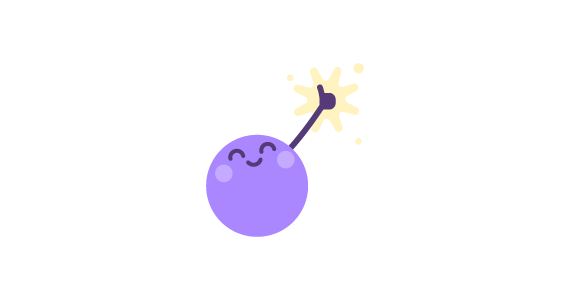 I partner di InCrea+ hanno condotto una ricerca sul campo che ha coinvolto:
Insegnanti
Lavoratori  e lavoratrici del settore creativo e culturale

In tutti i paesi coinvolti sono emerse molte sfide importanti in materia di inclusione.

La maggior parte delle sfide all’inclusione considerate nell’indagine, vale a dire:
1) Culturale 2) Socio-economico 3) Sociale 4) Fisico 5) Cognitivo 6) Comportamentale
7) Dono 8) Talento

Il curriculum InCrea+ si concentra sul lavoro per abbattere queste barriere all’inclusione.
[Speaker Notes: Trainer Note:First ask question to participants. Get  them to discuss together and share their responses and then highlight the number of advantages inclusion has in our school community. See how many of them they were able to identify]
Foundations of the Curriculum
Inclusion
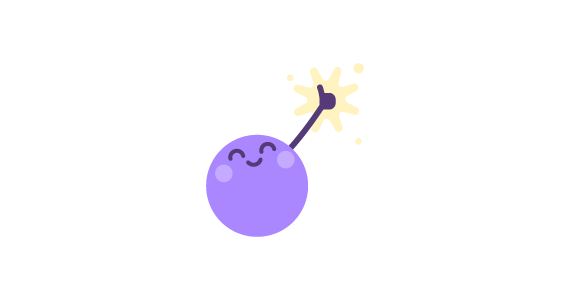 Perchè l’inclusione è importante? Come può essere di aiuto?
Riduce le barriere all'apprendimento e alla partecipazione per tutti gli studenti e studentesse, non solo quelli con disabilità o quelli con bisogni educativi speciali
Impara dai tentativi di superare le barriere all'accesso e alla partecipazione degli studenti per apportare modifiche a beneficio degli studenti in modo più ampio
Valorizza tutti gli studenti e il personale allo stesso modo
Considera la differenza tra gli studenti come una risorsa per supportare l'apprendimento, piuttosto che come un problema da superare
Riconosce il diritto degli studenti a un'istruzione nella loro località
Aumenta la partecipazione degli studenti e riduce la loro esclusione dalle culture, curricula e comunità delle scuole locali
Migliora le scuole sia per il personale che per gli studenti e studentesse
Enfatizza il ruolo delle scuole nella costruzione di comunità e nello sviluppo di valori, nonché nell'aumentare i risultati.
Promuove relazioni di reciproco sostegno tra scuole e comunità
Riconosce che l'inclusione nell'istruzione è un aspetto dell'inclusione nella società.
Ristruttura le culture, le politiche e le prassi nelle scuole in modo che rispondano alla diversità degli studenti e studentesse.
[Speaker Notes: Trainer Note:First ask question to participants. Get  them to discuss together and share their responses and then highlight the number of advantages inclusion has in our school community. See how many of them they were able to identify]
21st Century Skills
PENSIERO CREATIVO
GESTIRE LO STRESS
COMUNICAZIONE EFFICACE
PENSIERO CRITICO
EMPATIA
CONSAPEVOLEZZA DI SE’
PRENDERE DECISIONI
GESTIRE LE EMOZIONI
RISOLVERE PROBLEMI
RELAZIONI INTERPERSONALI
[Speaker Notes: Ten core life skills laid down by the World Health Organization (WHO) are considered crucial for the 21st century: Based on recent international proposals focusing on children and adolescents and the results of an InCrea+ international survey report, we will refer to these skills as grouped into 3 main categories (Trilling & Fadel, 2009): 
1.Learning skills (Critical Thinking, Creativity, Collaboration, Communication, Problem solving)
2.Literacy Skills (Information Literacy, Media Literacy, Technology Literacy)
3.Life Skills (Empathy, Flexibility and Adaptability, Leadership, Initiative and Self-Direction, Social and Cross-Cultural Interaction).
In developing the activities for the curriculum, we expect to cover these three sets of skills.]
Forme d’Arte
Belle arti: includono disegno, pittura, incisione, scultura, calligrafia.

Arti visive: includono tutte le belle arti, oltre ai nuovi media, la fotografia, l'arte ambientale, l’arte  contemporanea. 

Arti plastiche: comprendono opere d'arte modellate e non necessariamente oggetti di plastica; opere tridimensionali in materiali come argilla, gesso, pietra, metalli, legno e carta (origami).

Arti performative: forma d'arte che si riferisce a eventi di performance pubbliche che si verificano principalmente in teatro (performance art tradizionali – teatro, opera, musica e balletto; performance artistiche contemporanee – mimo).
[Speaker Notes: The various classifications of art include fine art, visual art, plastic art, performance art, applied art, and decorative art (Bernard, 2020). The curriculum will focus on the first four, namely: fine arts, visual arts, plastic arts, performance arts. The curriculum will involve activities addressing both famous artistic expressions and artmaking activity.]
UDL (Universal Design for Learning)
Gli insegnanti forniscono:						Gli studenti ricevono:			
	
Diverse modalità per il coinvolg (WHY) 			Maggior interesse e diverse possibilità di interazione …………………………………………………………………………..conl’argomento
Molteplici mezzi di rappresentazione (WHAT)                       Diversi modi per ricevere l’informazione

Molteplici mezzi di azione ed espressione (HOW)   			Diverse modalità di condividere le loro         ……………………………………………………………………………………………..idee ed esprimere sè stessi
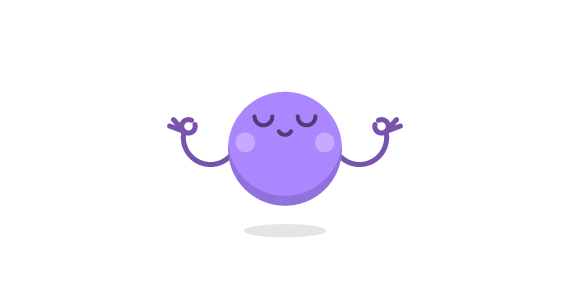 [Speaker Notes: UDL has 3 main principles.

Trainer note: Here, first elicit examples of each one from participants. If they are unsure you can provide examples:
Engagement: through routine or novelty activities, options for group or individual work, self-assessment and reflection etc
Representation: how you share content: combining text with visuals or audio, incorporating gestures or movements etc
Expression: how students show you what they know: Let the assignment have multiple formats- written, a presentation, a video, a comic strip etc.]
Il Curriculum InCrea+
[Speaker Notes: Based on these foundations, the InCrea curriulum was developed. The structure of the activities reflects the key components. Good practices from across Europe were also 
considered. 
the curriculum will promote a series of diverse and highly impacting benefits.The learning indices  focus on both the short-term benefits as well as the long term ones.]
How to Ensure Inclusivity in your classroom
step 1 Assess
Per garantire la partecipazione attiva degli studenti alle attività, è importante conoscere:  
punti di forza e vulnerabilità specifici dei membri del gruppo  
le aspettative e le capacità legate all'età.
[Speaker Notes: Once again, we are highlighting the importance of knowing your students- their backgrounds, the areas they thrive in or areas that are more challenging. Having a clear understanding of expectations based on their age can also help us to choose age-appropriate content and activities. 
Teachers should then focus on this and reflect on the specific characteristics of the participants and share their vision with the experts involved in the activities. This helps in the  formation of participant groups, considering their needs, strengths and vulnerabilities.]
How to Ensure Inclusivity in your classroom
I principi che guidano i conduttori nel lavoro con classi o gruppi di studenti e studentesse, considerando che alcuni di loro sperimentano sfide, dovrebbero includere:

adottare un atteggiamento positivo e nutrire buone aspettative di apprendimento nei confronti di tutti i partecipanti
Promuovere le competenze comunicative
Applicare i principi dell'Universal Design for Learning per garantire la partecipazione attiva
Tenere presente le competenze del 21° secolo che le attività possono supportare
Selezionare e utilizzare la personalizzazione appropriata per i diversi studenti
Mirare all'istruzione e monitorare/registrare le prestazioni degli studenti
Essere pronti a introdurre e attuare cambiamenti nell'approccio quando/se necessario
How to Ensure Inclusivity in your classroom
Può consultare i seguenti documenti contenuto in questa Unità:

 Valutazione delle esigenze di InCrea+;

 Questionari dei punti di forza e vul InCrea+
How to Ensure Inclusivity in your classroom
Step 2 Group Formation & Teaching Inclusion
Gli studenti e le studentesse dovrebbero aderire e partecipare volontariamente.
Il gruppo dovrebbe essere misto: bambini e bambine a rischio di esclusione e che sono considerati e si considerano NON a rischio di esclusione.
L'insegnante/conduttore può decidere di creare più di un gruppo e in base alle esigenze, agli interessi e alle capacità di chi partecipa farli lavorare contemporaneamente su diverse attività e condividere esperienze.
[Speaker Notes: After STEP 1, the educator should start on forming the groups.]
How to Ensure Inclusivity in your classroom
Step 2 Group Formation & Teaching Inclusion
L'introduzione di sessioni incrociate con singole attività può ampliare la base di conoscenze e l'esperienza dei partecipanti e coinvolgerli con nuovi argomenti e persone.
Ancora una volta l'età dei potenziali partecipanti dovrebbe essere presa in considerazione nello sviluppo dell'approccio, nella formazione del gruppo e nella selezione delle attività dal curriculum
Si raccomanda una preparazione contenutistica con una lezione di sensibilizzazione sulla diversità, che avrà l'obiettivo di sensibilizzare gli studenti sulle differenze individuali e sull’inclusione.
[Speaker Notes: Once you have the groups formed the teacher can decide whether there is a need for a content-wise preparation with an ability and diversity awareness lesson, which will have the objective of sensitizing students on different abilities, diversity and inclusion. It is not compulsory but it might be particularly useful in groups that have not worked together before, in classes that are integrating students with disabilities or depending on the composition of the group, the group dynamics (whether there is some kind of bullying going on) and whether they have been previously sensitized on the matter.]
Index for inclusion
“... è una risorsa per sostenere lo sviluppo inclusivo delle scuole”	Tony Booth and Mel Ainscow
Puoi usare l’Indice nella tua scuola per:
Rivedere e analizzare le proprie prassi, politiche e culture e identificare le aree che potrebbero causare ostacoli alla partecipazione e all'apprendimento.
Decidere come riorientare le priorità e valutare i progressi
Incoraggiare la riflessione e la revisione delle attività scolastiche per lavorare verso un ambiente più inclusivo..
https://www.eenet.org.uk/resources/docs/Index%20English.pdf
[Speaker Notes: This resources is worth mentioning as it could be very useful for implementing inclusive practices in your class. The index for inclusion by Tony Booth and Mel Ainscow is a a set of materials to guide schools through a process of inclusive school development. It is about building supportive communities and fostering high achievement for all staff and students. The index contains a series of materials, guides, and indexes that can come in handy when working towards inclusive classrooms.]
Grazie per l’attenzione!
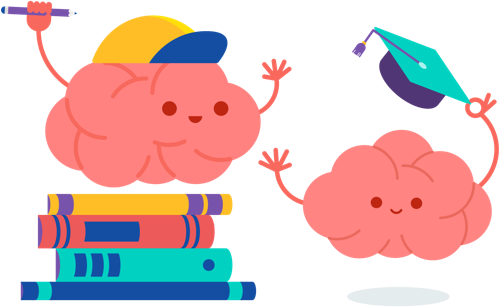